Fussball EM 2024 Deutschland
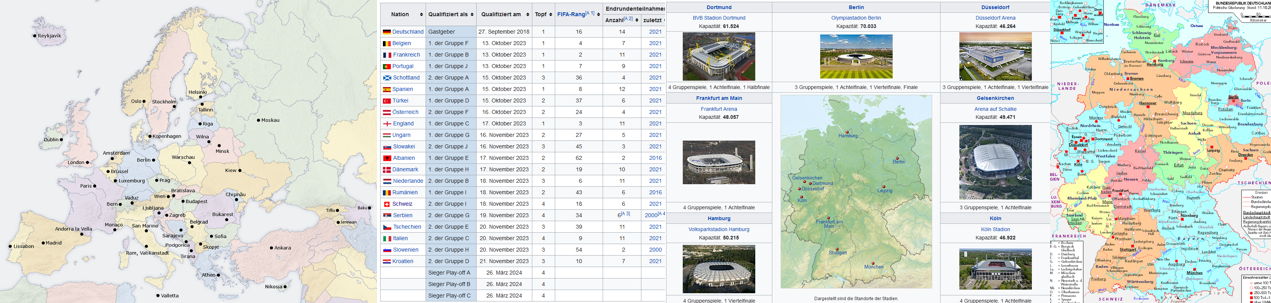 Mit Materialien cc by sa Wikipedia und Wikimedia
Wikipedia.org Fussball Europameisterschaft_2024

Trage die Fussball Teilnehmer Länder 2024 Deutschland ein auf der Europakarte. 

Trage die EM Länder ein auf der Karte. Z.B. mit Hilfe von Wikipedia
Erstelle eine Präsentation zu einem EM Land 
Bereite dich vor für einen Vortrag, nicht zur Fussballmannschaft, sondern zum Land!

       Gemäss Vorgaben deiner Lehrkraft!
Erstellt 22.2.24
www.userlearn.ch
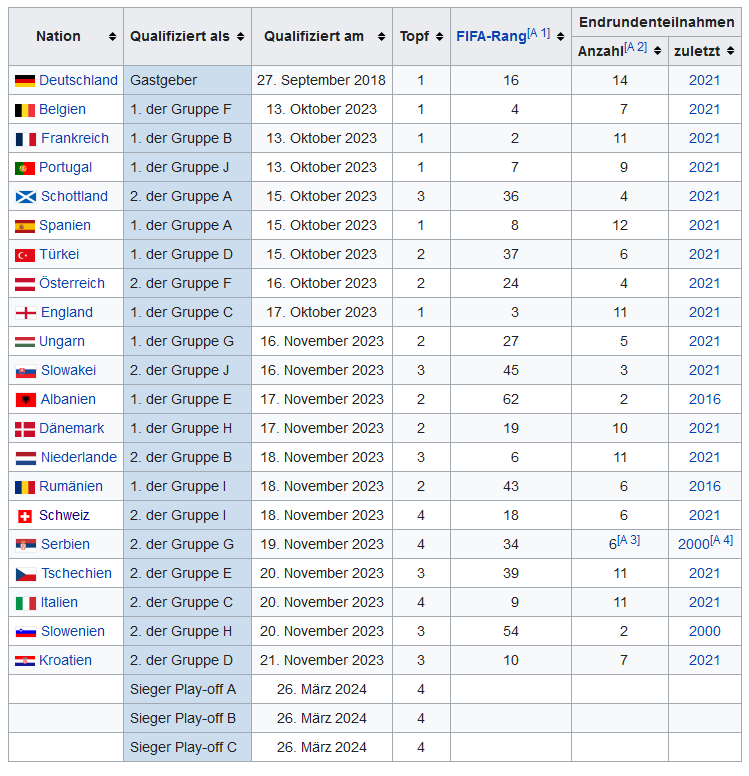 Cc by sa 
wikipedia.org
Europameisterschaft 2024
Erstellt 22.2.24
www.userlearn.ch
wikipedia.org Europameisterschaft Fussball 2024
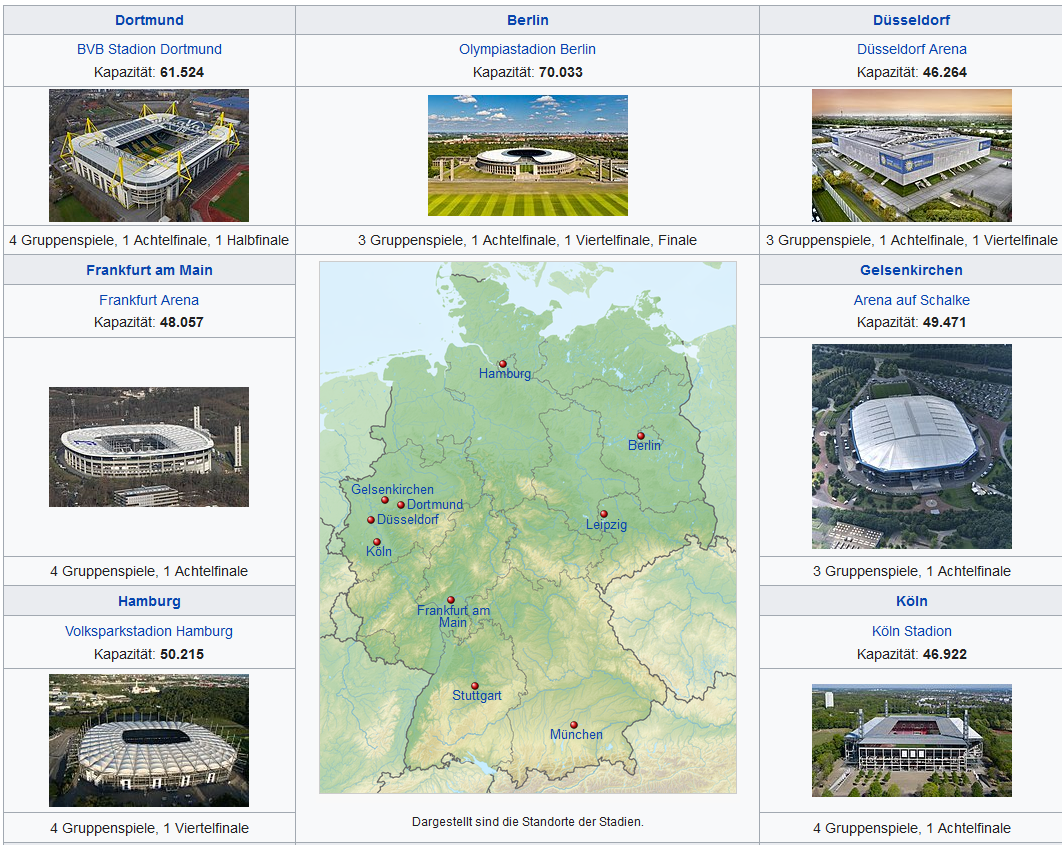 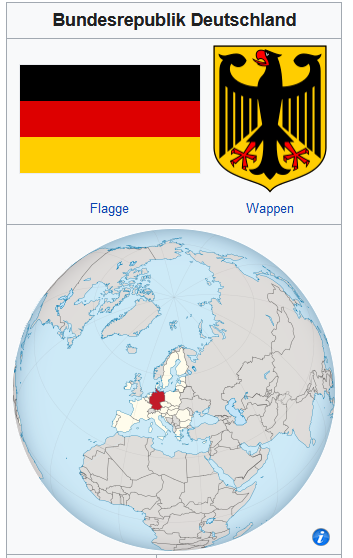 wikipedia.org
Fussball Europameisterschaft 2024

Karte Tschubby und andere AutorInnen

Bilder cc by sa 
via Wikipedia / Wikimedia

Arne Müseler - Matthias Süßen - Peter Weihs  
Walter Koch – Raimond Spekkin
Reinhard Kraasch, 
Richard Bartz
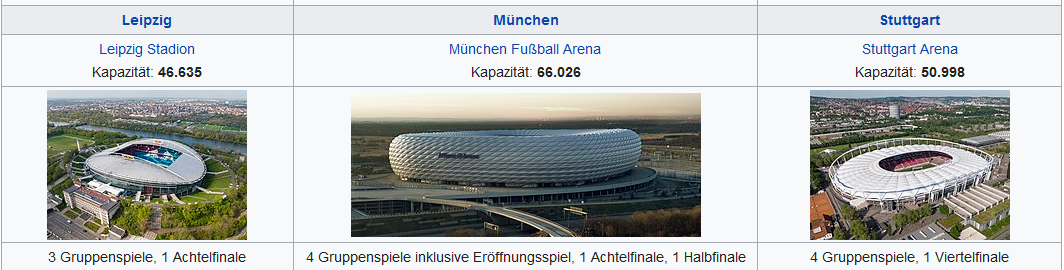 Erstellt 22.2.24
www.userlearn.ch
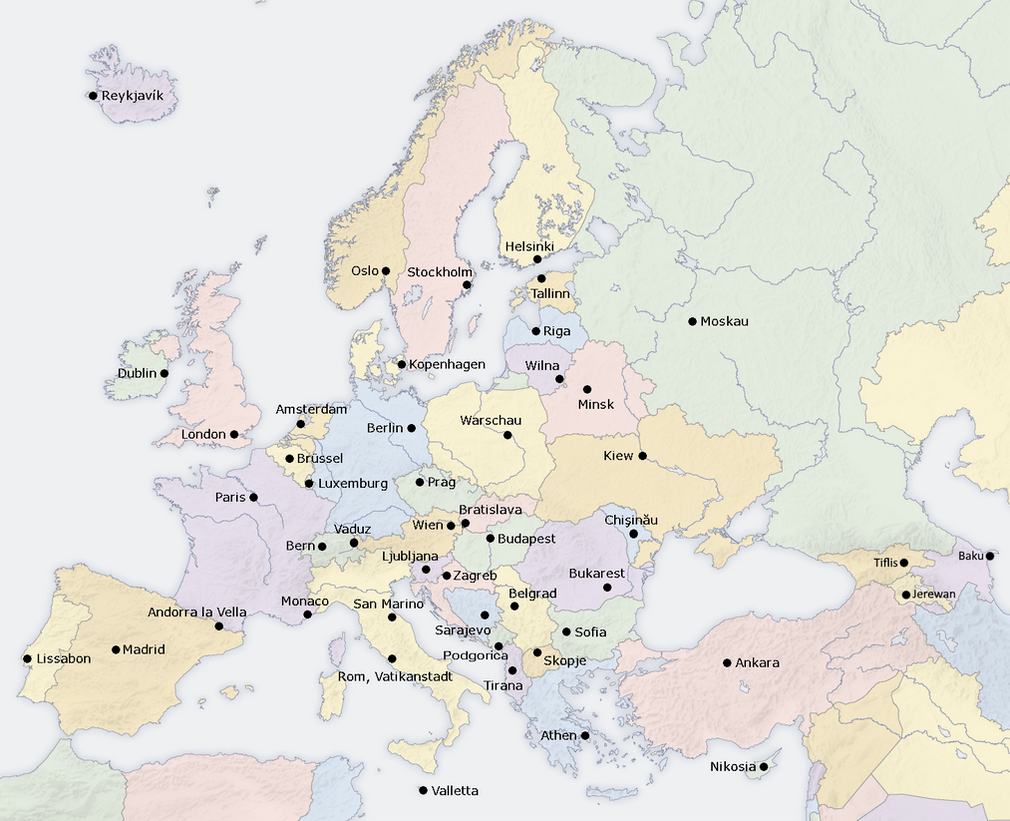 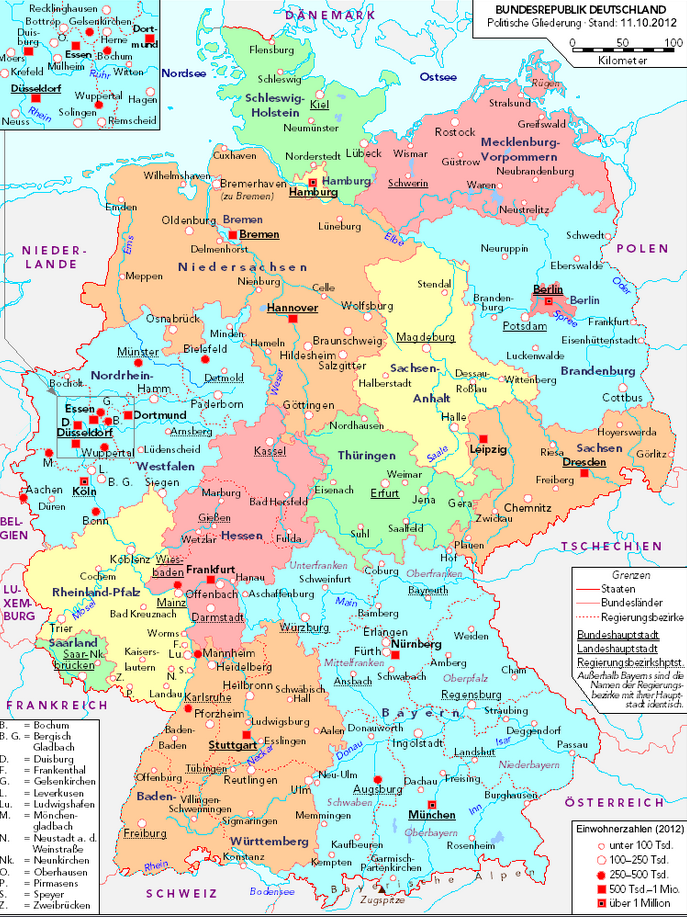 Erstellt 22.2.24
www.userlearn.ch
Highpriority - https://de.wikipedia.org/wiki/Europa 
commons.wikimedia.org Deutschland, C. Busch,Hamburg 
creativecommons.org  by-sa/3.0 https://de.wikipedia.org/wiki/Deutschland